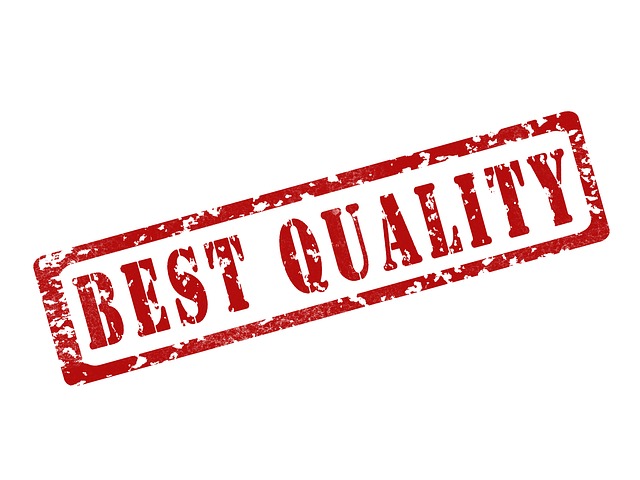 Beyond the Basics of SonarQube: Improve Your Java(Script) Code Even Further
Johan Janssen (Info Support)
Agenda
SonarQube basic features
Analyzing data
Code review
Hunting bad design and architecture
Testing
Other languages
Plugins
Using SonarQube on existing projects
Tips / summary
Questions
Quality for thousands of years
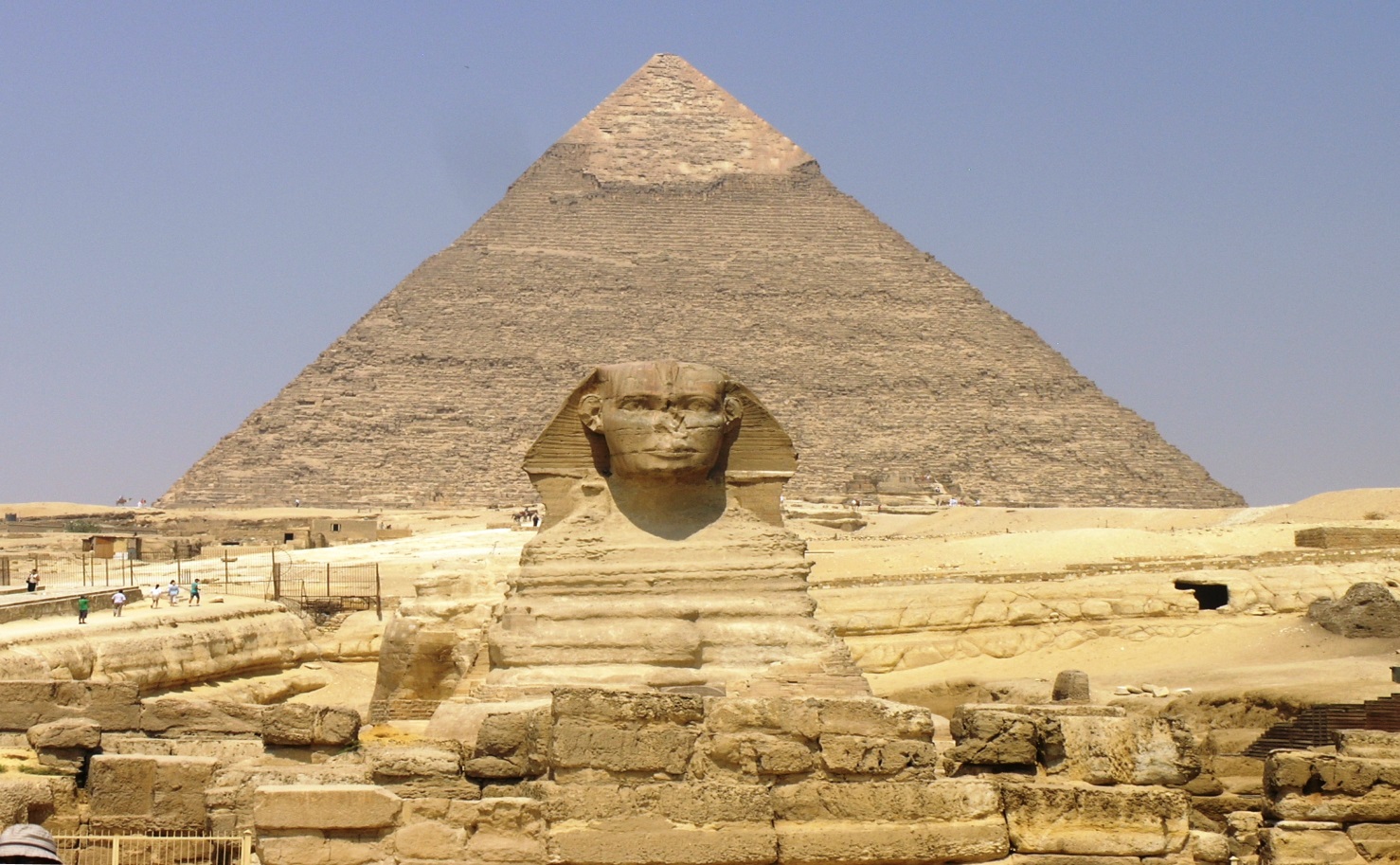 Quality after years of improvements
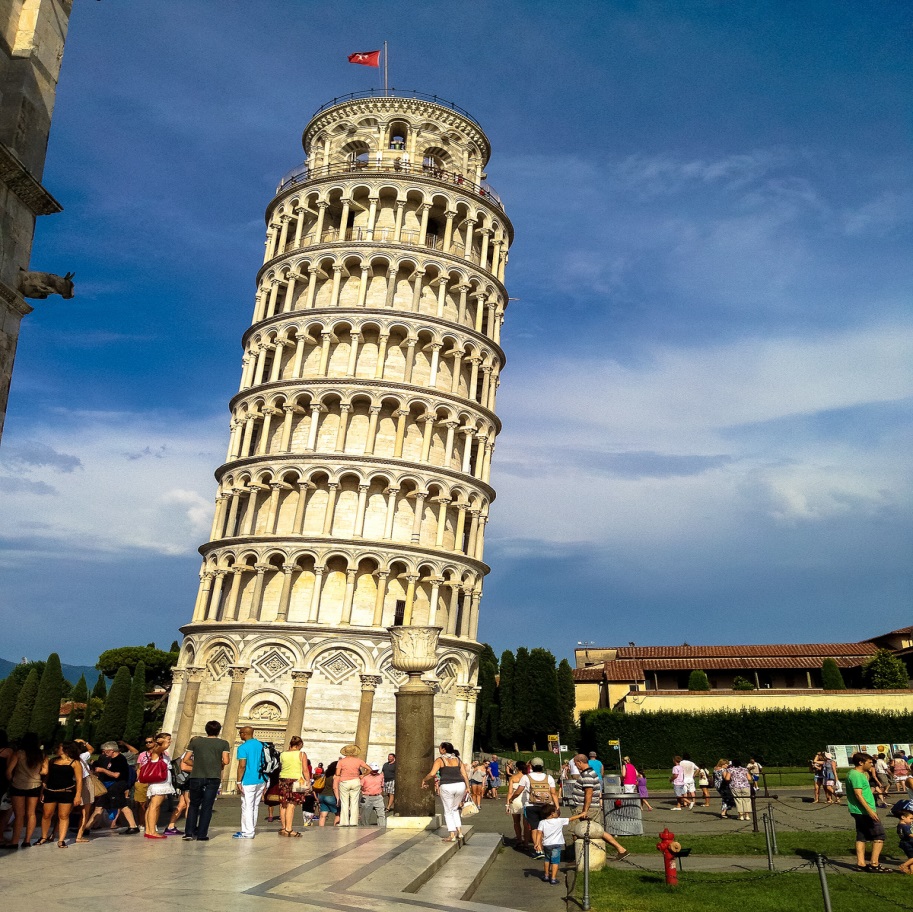 Quality for 39 days
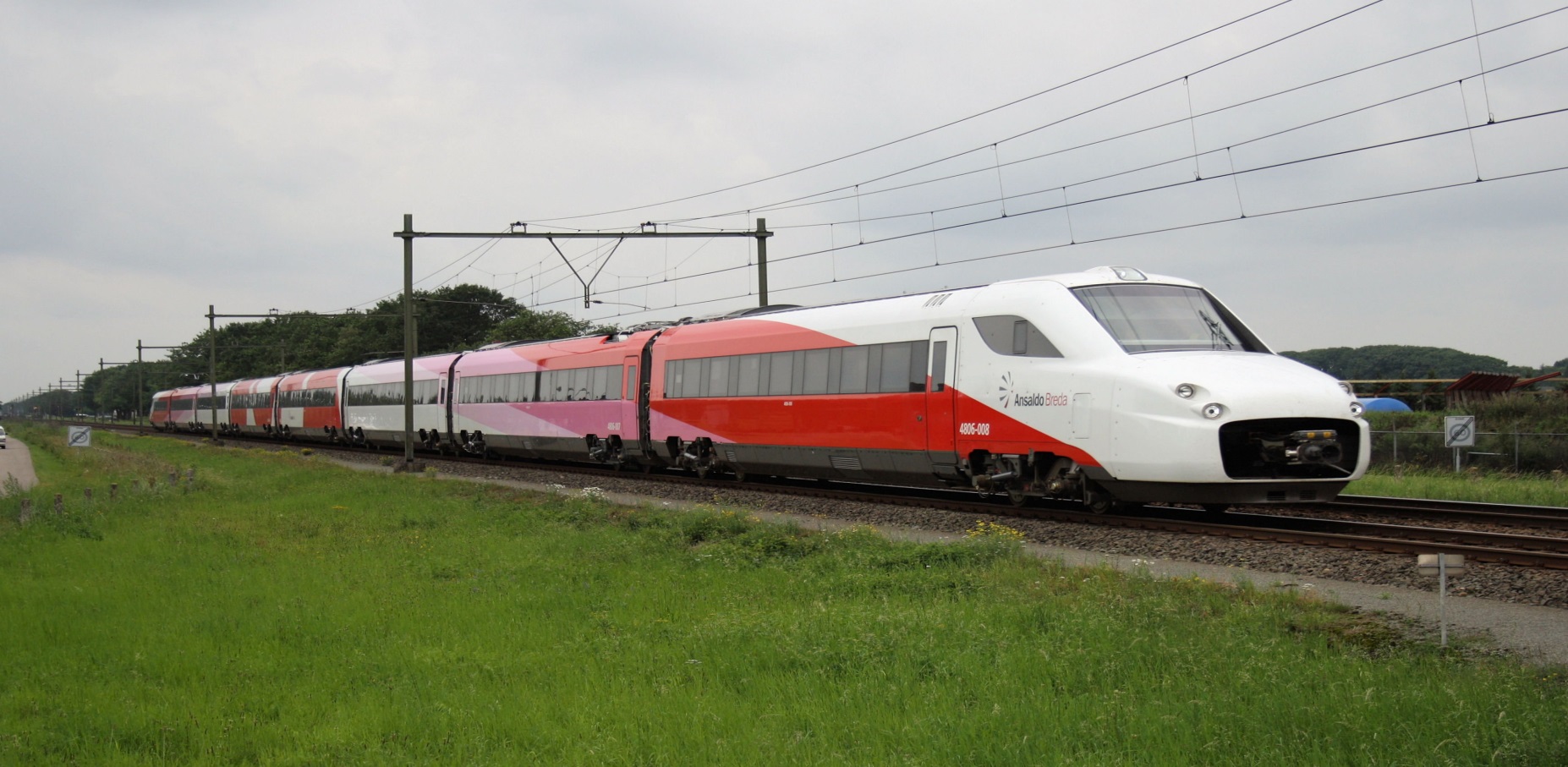 Bugs
Microsoft Applications: "about 10 - 20 defects per 1000 lines of code during in-house testing, and 0.5 defect per 1000 lines of code in released product (Dave Moore 1992).“
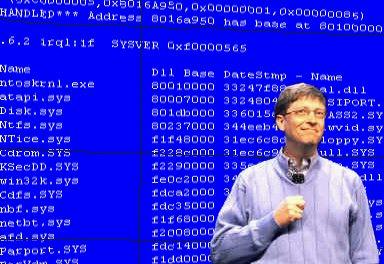 Bugs
NASA's Spirit rover became unresponsive on January 21, 2004, a few weeks after landing on Mars. (Wikipedia)

In January 2009, Google's search engine erroneously notified users that every web site world wide was potentially malicious, including its own. (Wikipedia)
Find them as fast as possible
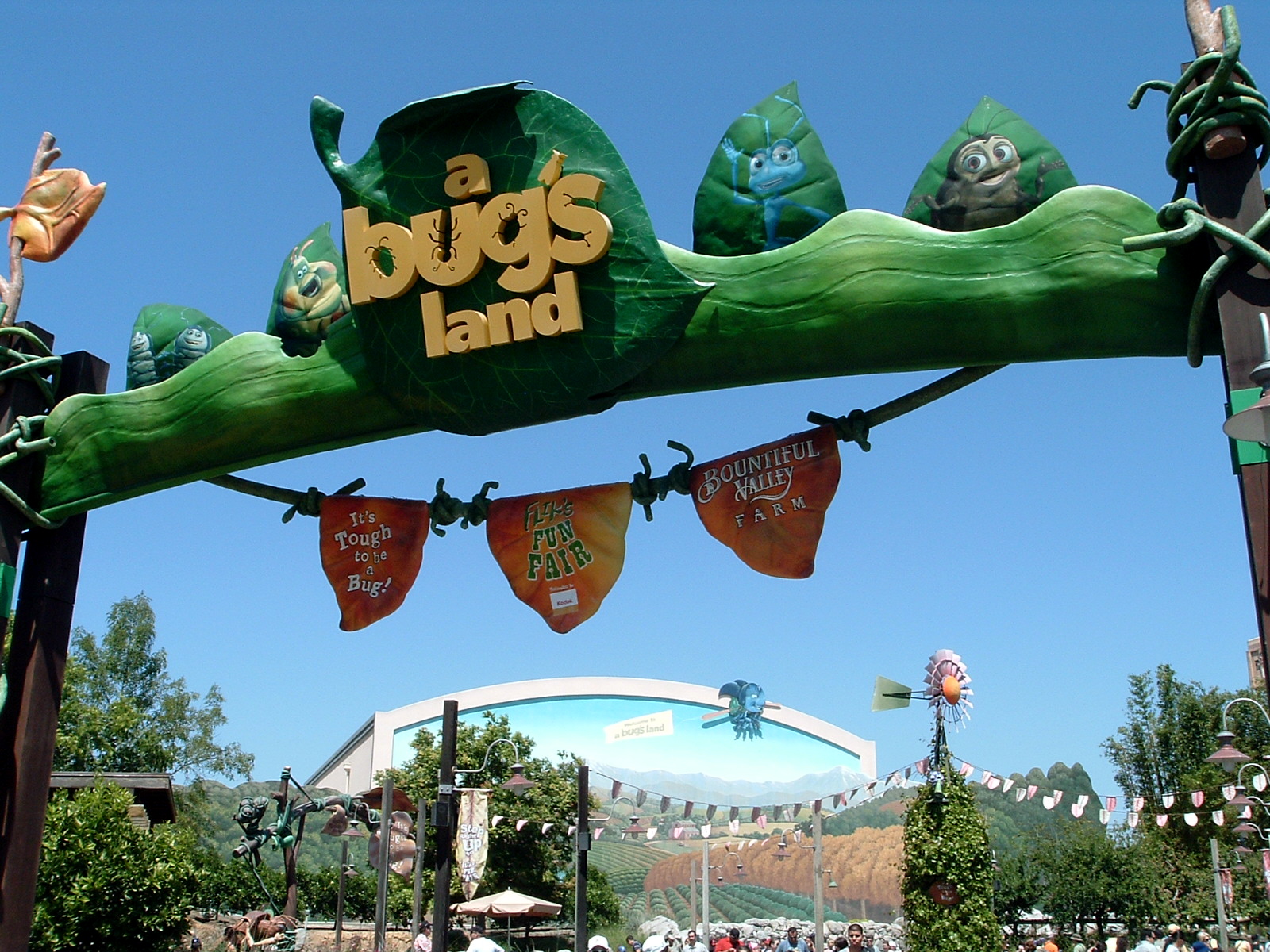 Why should I use SonarQube?
I’m told to use it.
We need to achieve certain results (SIG…)
I want to improve my coding standards
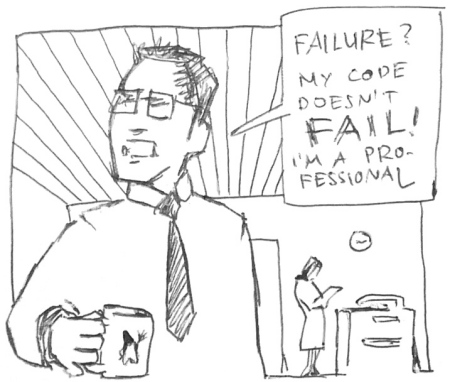 [Speaker Notes: Source: http://www.unix-ag.uni-kl.de/~guenther/images/failure-small.jpg]
SonarQube
Platform to manage code quality
Open source, possible to pay for support and some plugins
Since 2006; now they have 200 customers and SonarQube is used in 15.000 organizations
Active community: support, plugins, books
SonarQube
2013:
5 releases of SonarQube platform
130 releases of ecosystem products
75,000 downloads of SonarQube
13,000+ messages on mailing lists
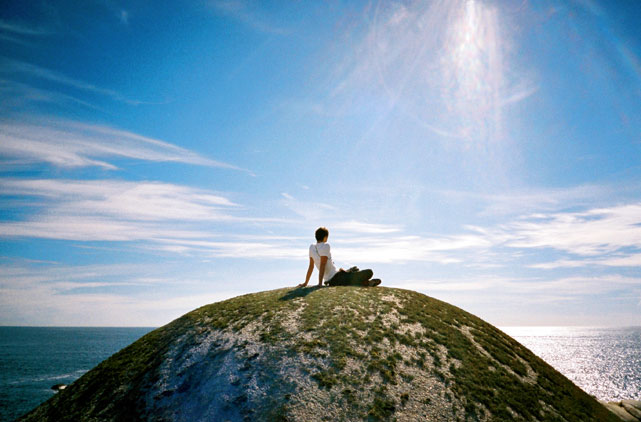 SonarQube architecture
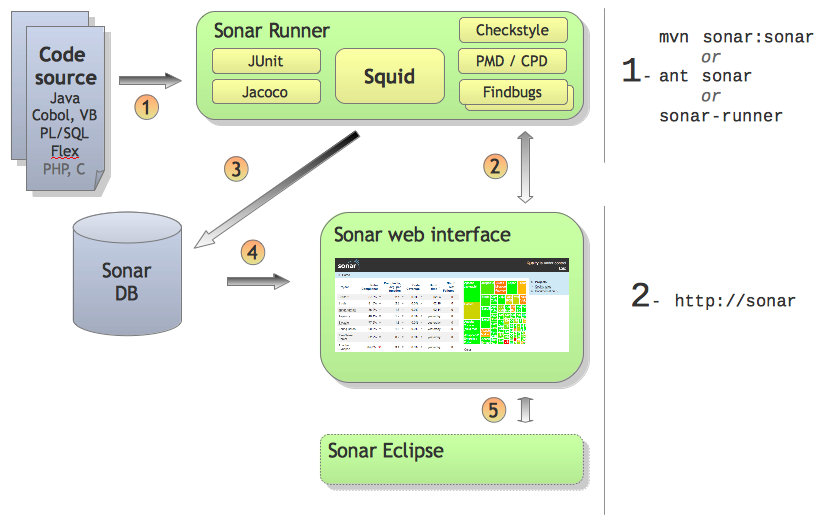 SonarQube basic features
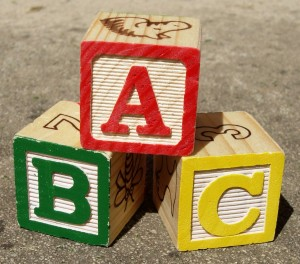 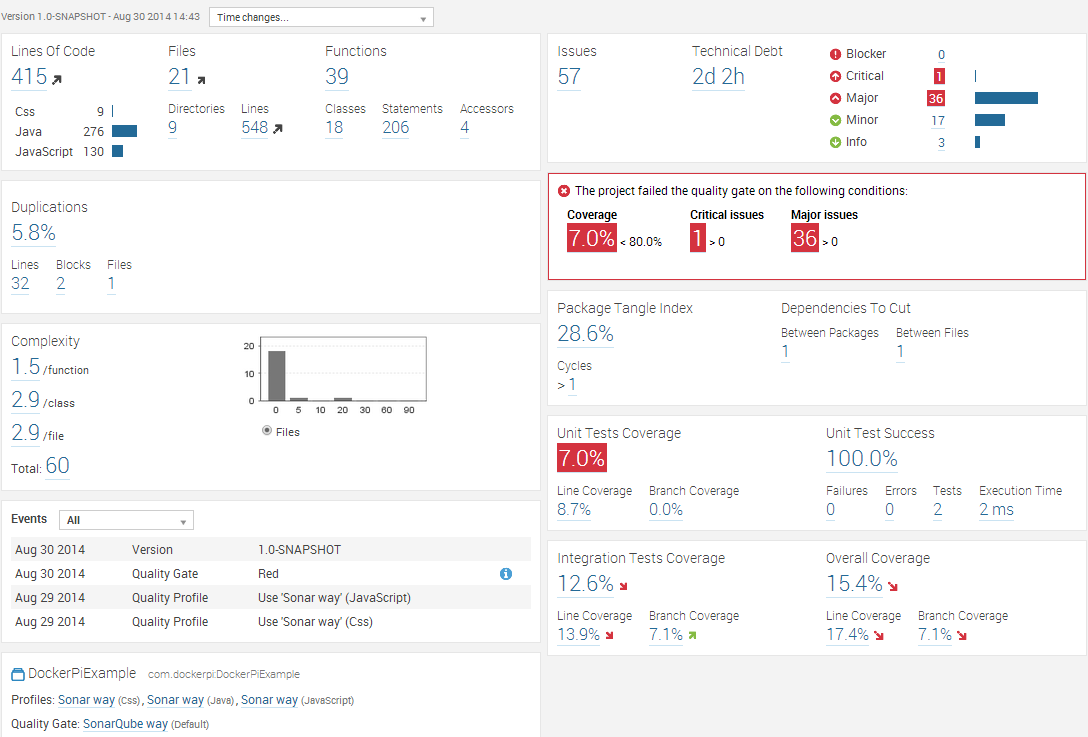 Dashboard with ‘time changes’
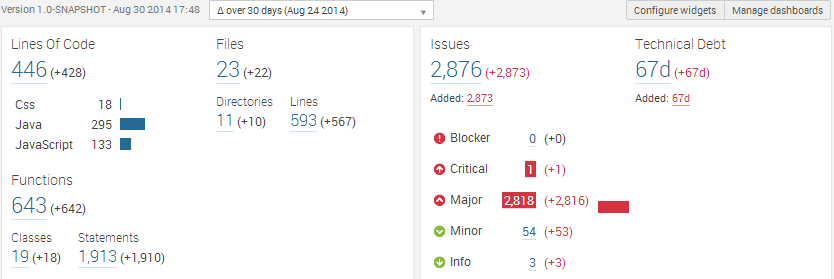 Configure dashboards
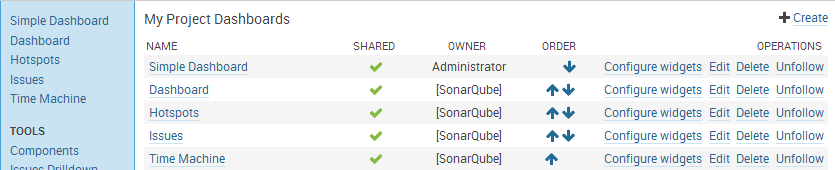 Configure dashboards
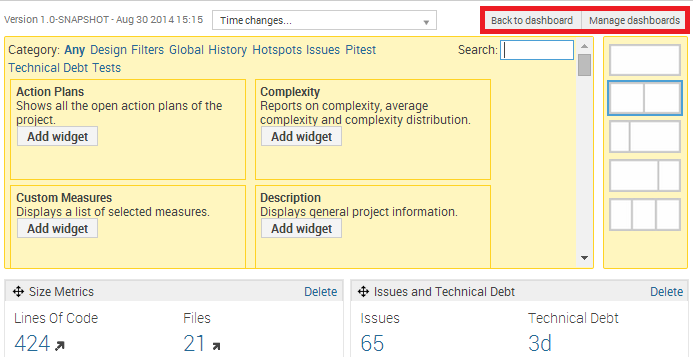 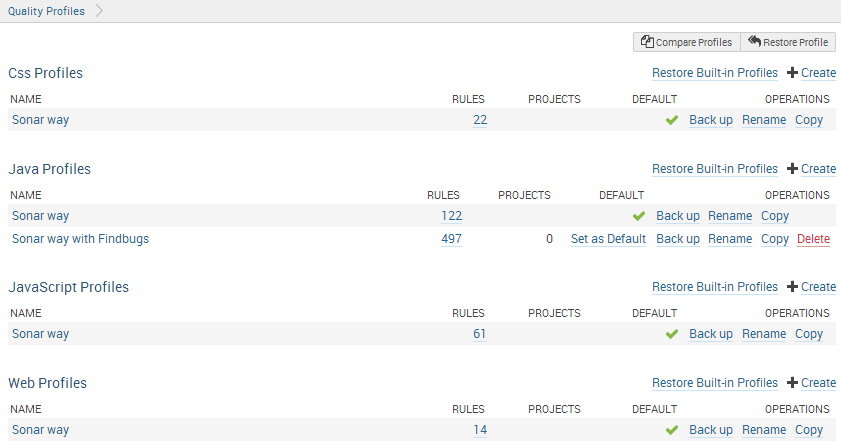 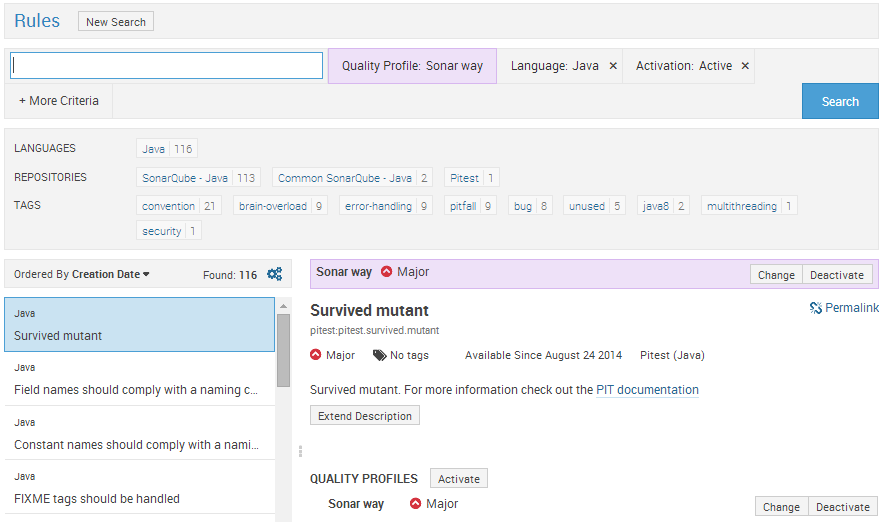 Quality Gates
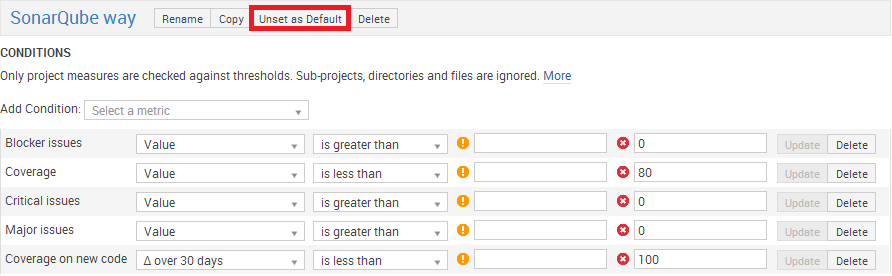 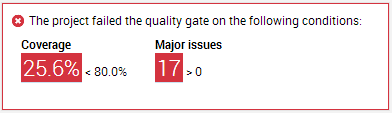 Notifications
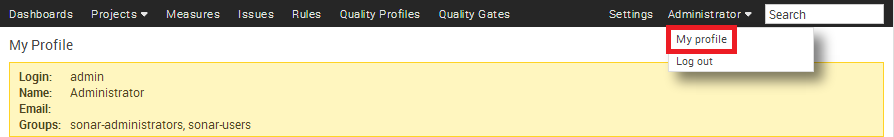 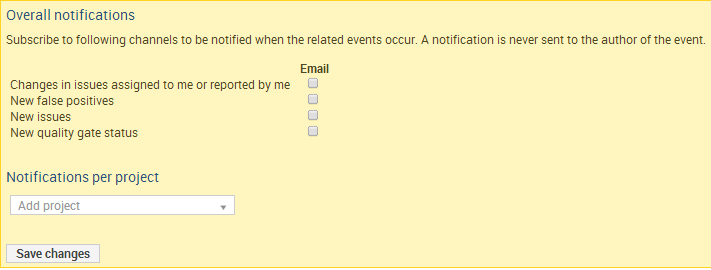 Analysing data
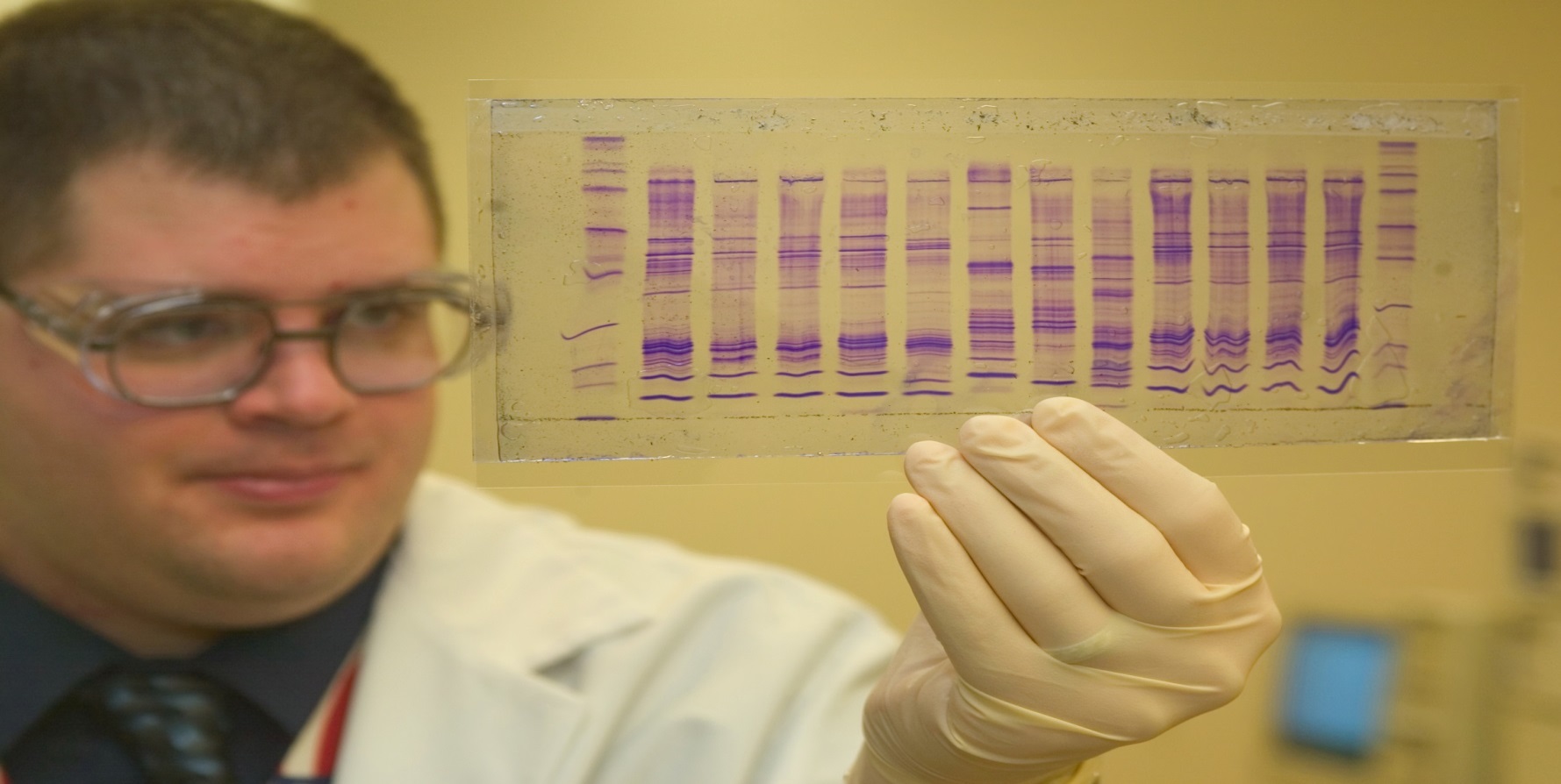 Compare
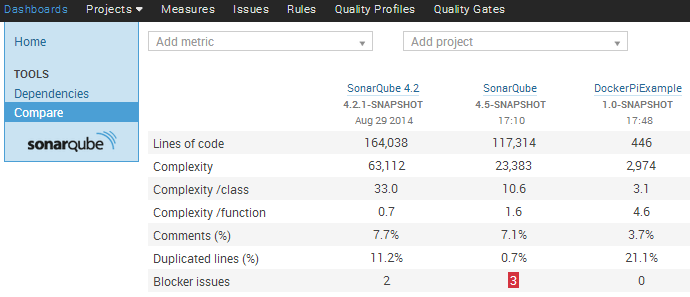 Measures
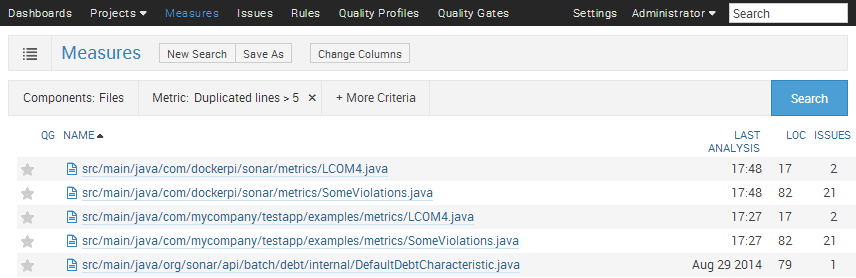 Measure Filter as Bubble Chart
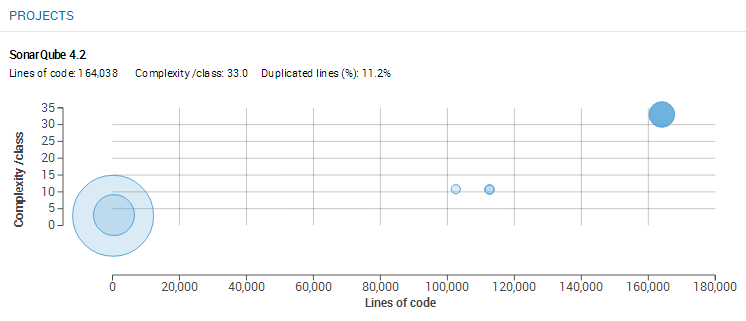 Filter Motion Chart
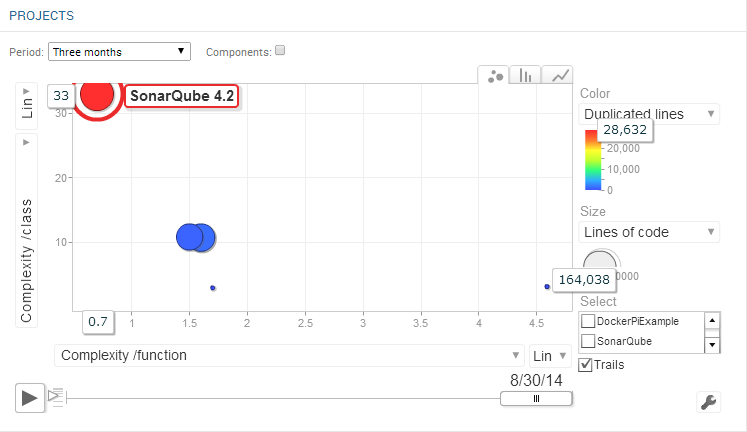 What is good code?
Code review
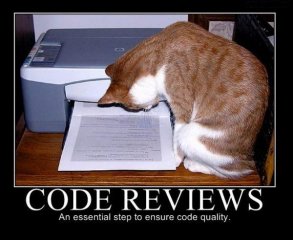 [Speaker Notes: Source: http://eugenedvorkin.com/wp-content/gallery/cache/220__320x240_code_reviews.jpg]
Roles
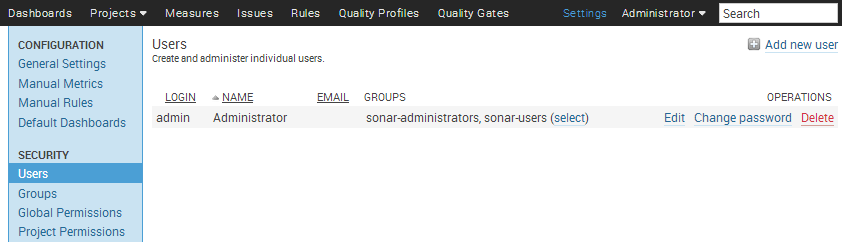 Add code review
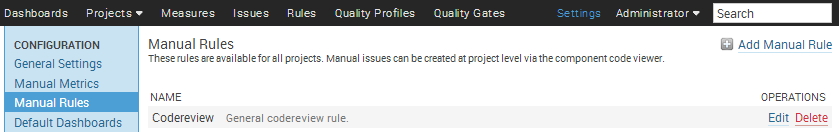 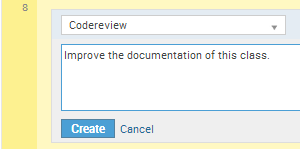 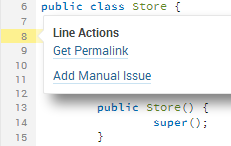 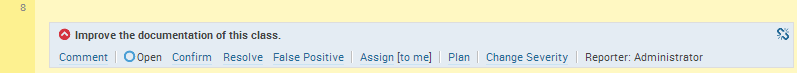 [Speaker Notes: First time by admin]
Why code reviews?
“We all need people who will give us feedback. That's how we improve.”  

- Bill Gates
Hunting bad design and architecture
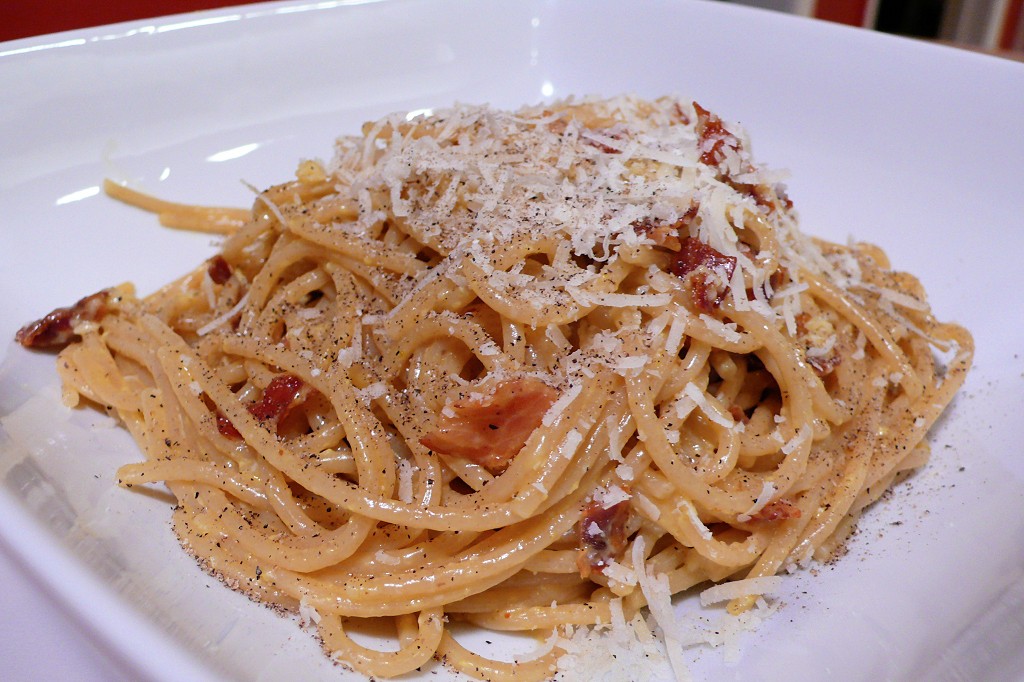 Hunting bad design and architecture
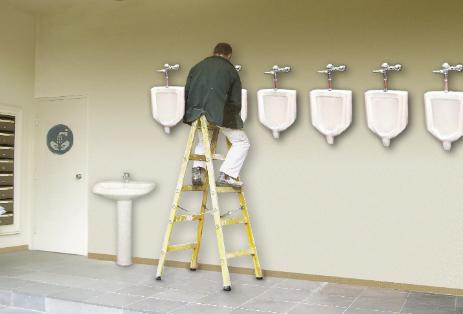 Architectural constraints
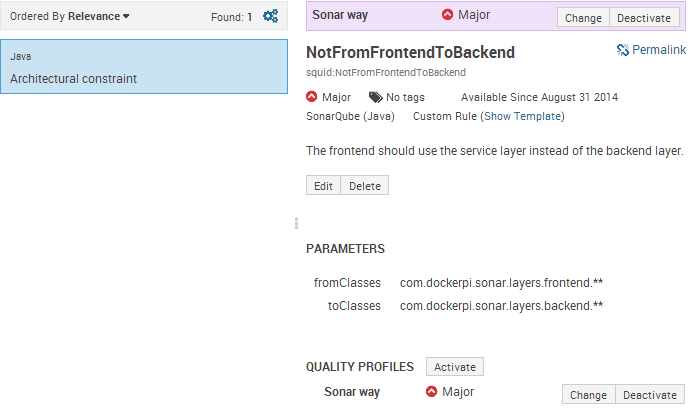 Architectural constraints
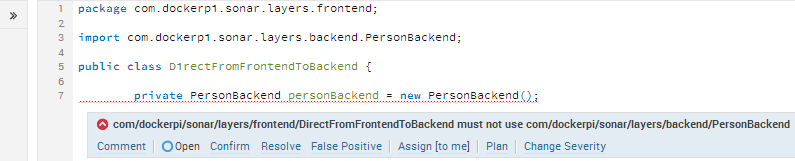 Package tangle index
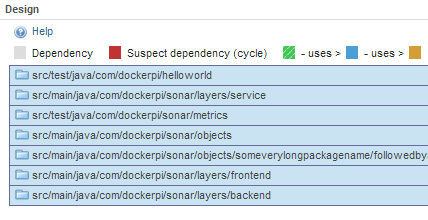 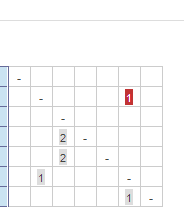 Package tangle index
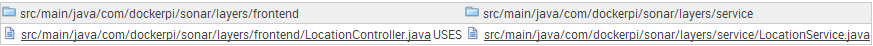 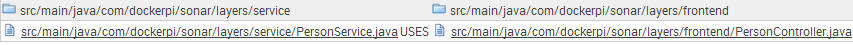 Testing
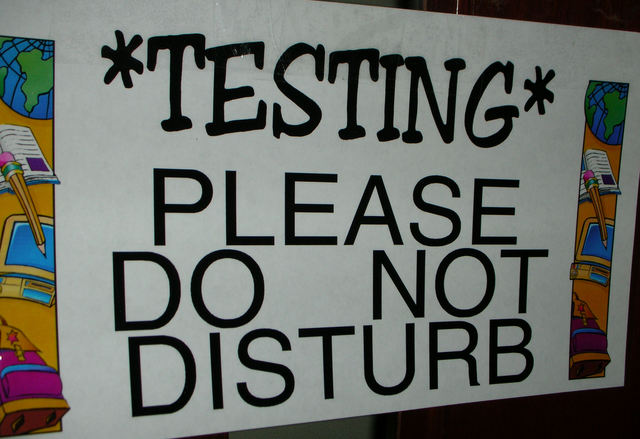 Now manual execution of unit tests
mvn clean installmvn sonar:sonar
mvn clean org.jacoco:jacoco-maven-	plugin:prepare-agent install 	
	-Dmaven.test.failure.ignore=truemvn sonar:sonar
Coverage per test
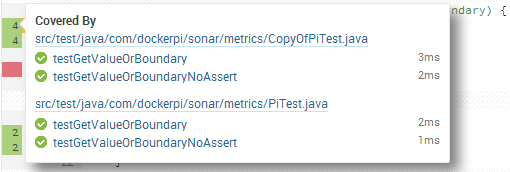 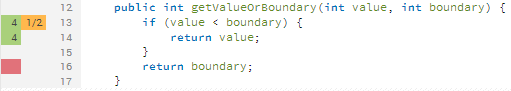 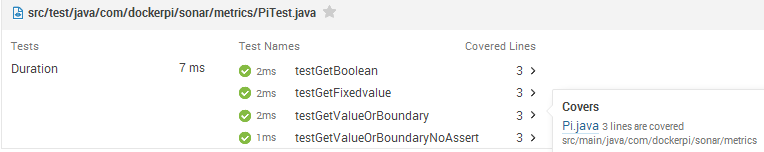 Coverage per test
Configure the POM (see next slide)
Activate profile to get coverage per test information
	mvn org.jacoco:jacoco-maven-				plugin:prepare-agent clean 
		install -Pcoverage-per-test 
Analyze the project
	mvn sonar:sonar
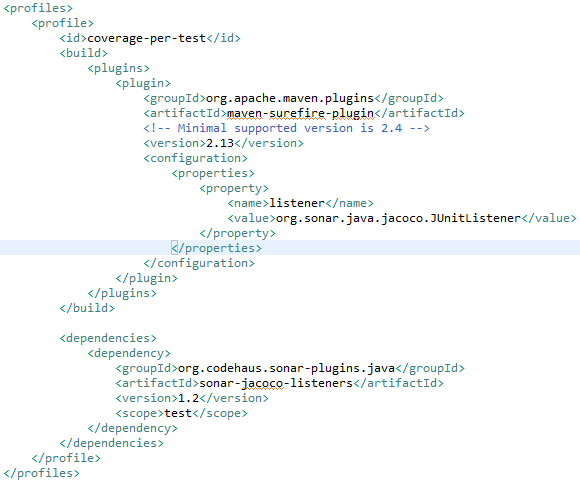 Coverage per test workspace
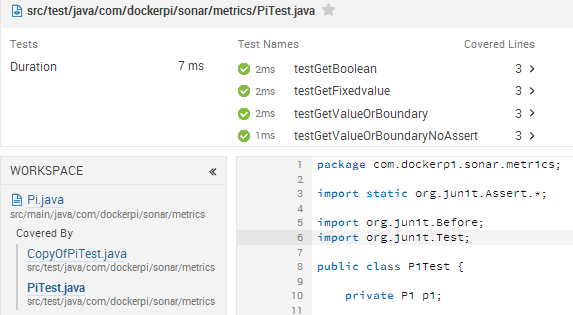 Integration testing
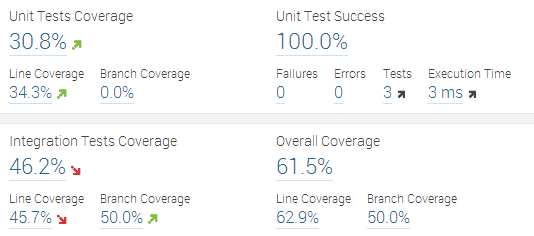 Integration testing
Add integration test coverage widget to SonarQube
Download Jacoco agent
Configuration for Tomcat’s catalina.bat:
set JACOCO=-javaagent:$path$\lib\jacocoagent.jar,destfile=$resultpath$\jacoco.exec,append=false,includes=com.dockerpi.*
set JAVA_OPTS=%JAVA_OPTS% %JACOCO%
Integration testing
Start Tomcat
Execute tests (manual, integration, performance…)
Stop Tomcat and execute SonarQube analysis
mvn clean install sonar:sonar 
	-Dsonar.dynamicAnalysis=reuseReports 
	-Dsonar.jacoco.itReportPath=
	$resultpath$\jacoco.exec
Unit and integration testing combined
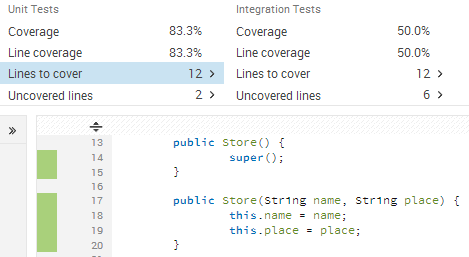 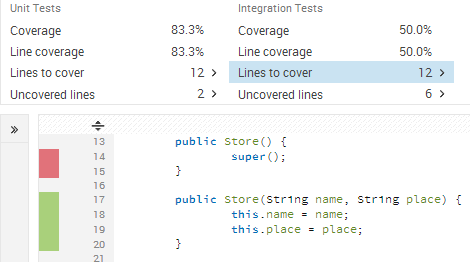 PMD rules for unit testing
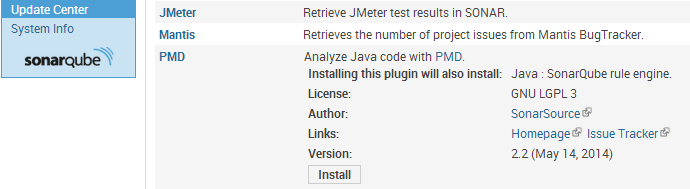 PMD rules for unit testing
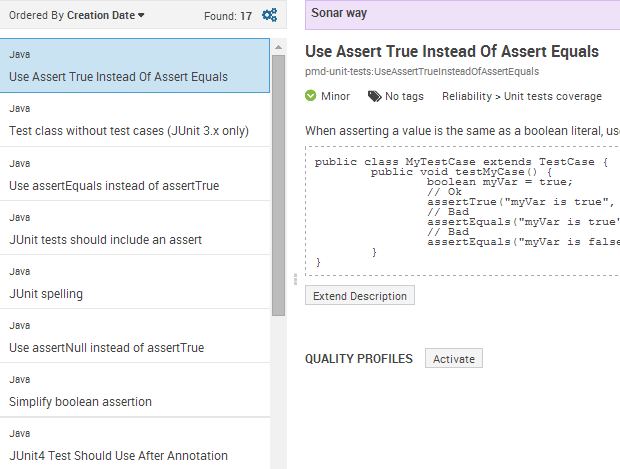 PMD rules for unit testing
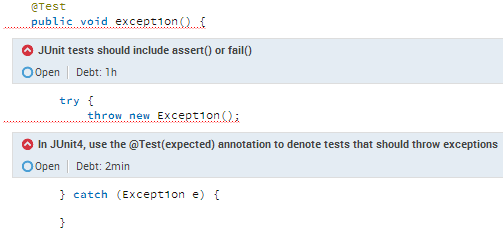 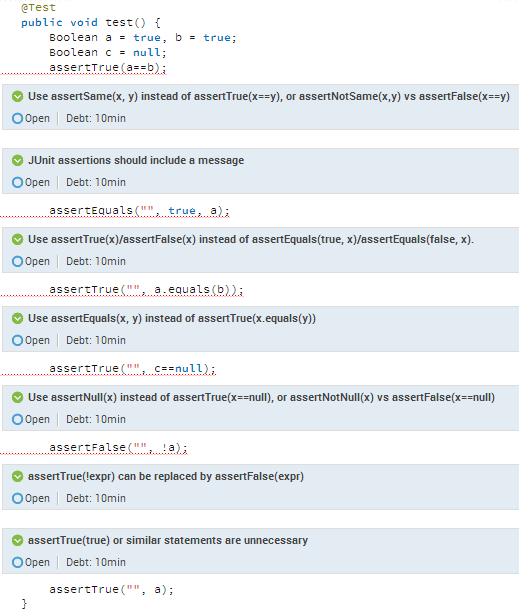 Other languages
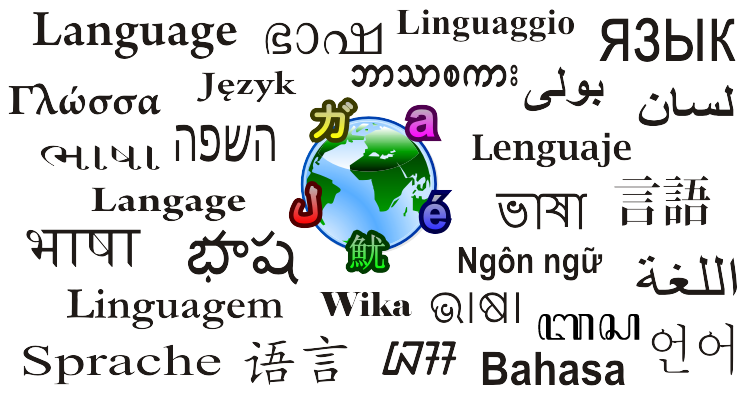 JavaScript
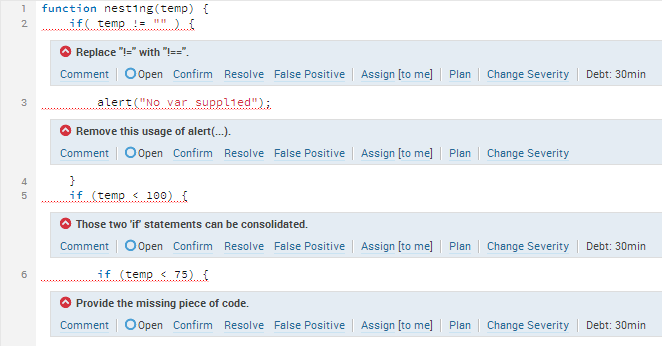 JavaScript
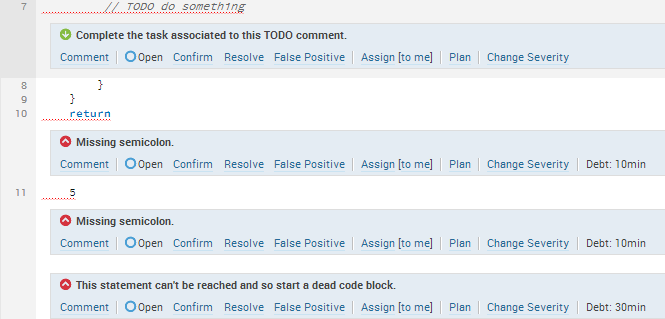 CSS
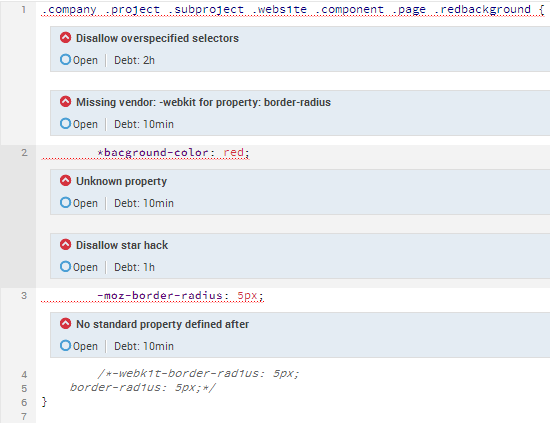 CSS
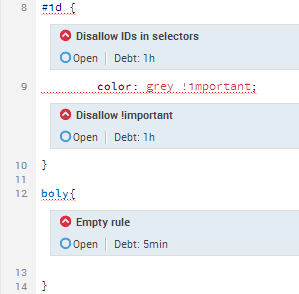 Web plugin
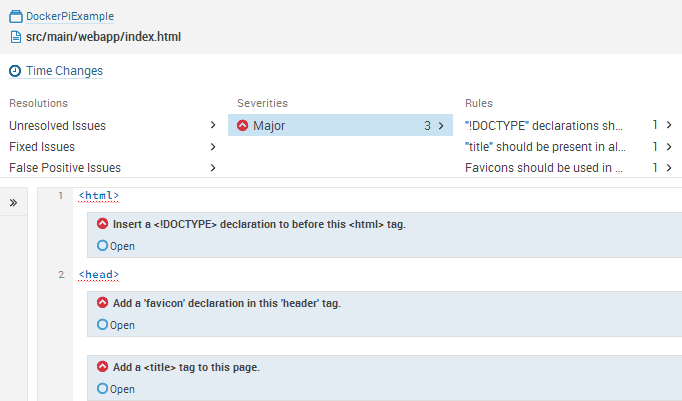 Plugins
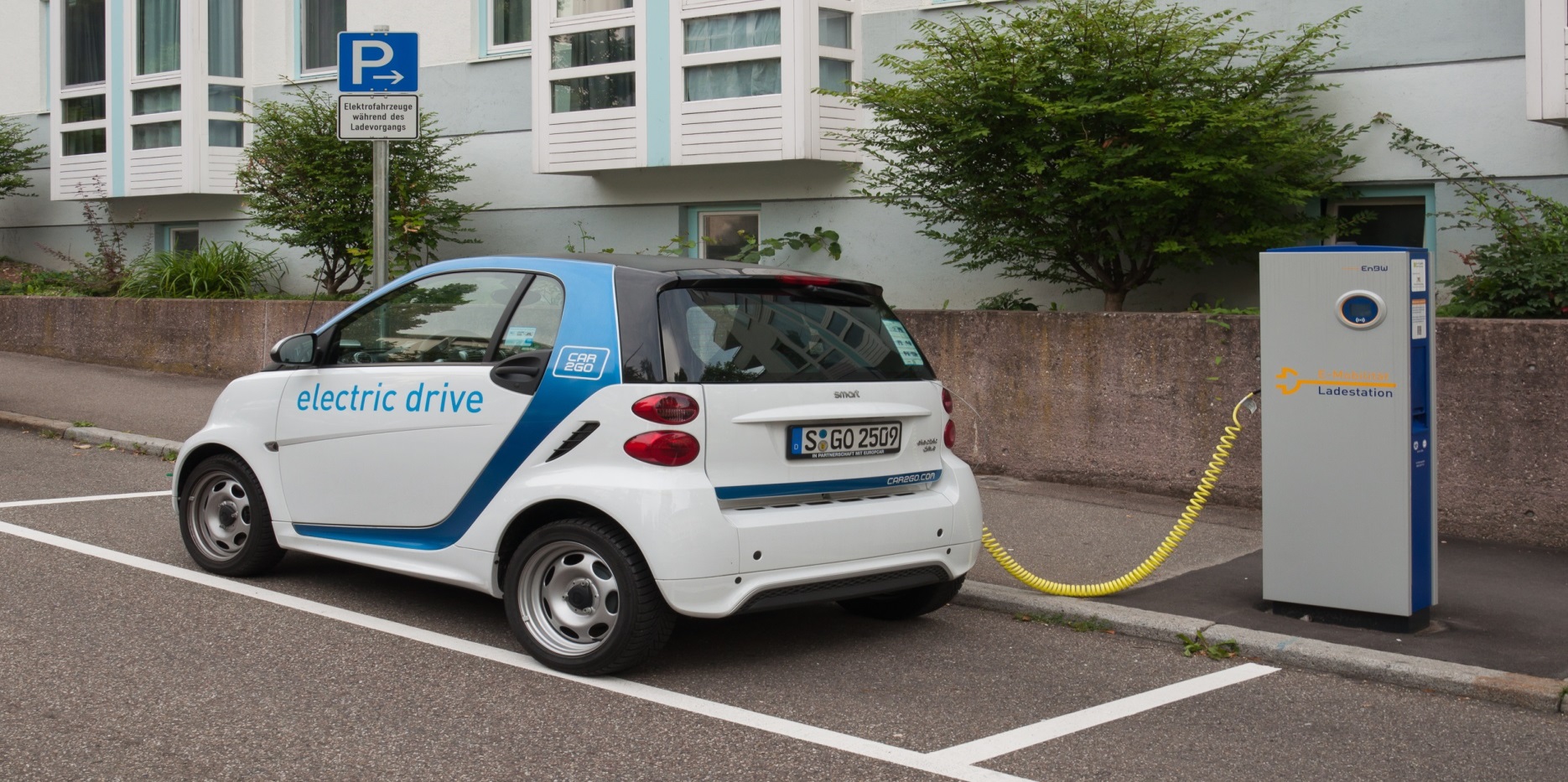 Pitest plugin
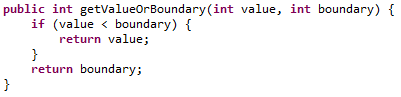 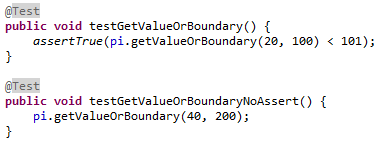 Pitest plugin
Enable ‘Survived mutant’ rule in SonarQube Quality Profile
Configure Pitest for instance with Maven (see next slides)
Pitest plugin
Execute tests and send results to SonarQube
mvn org.pitest:pitest-	maven:mutationCoverage
mvn sonar:sonar 
	-Dsonar.pitest.mode=reuseReport
Pitest plugin
Maven configuration inside the build/plugins section
<plugin>
  <groupId>org.pitest</groupId>
  <artifactId>pitest-maven</artifactId>
  <version>LATEST</version>
  <configuration>
    <inScopeClasses>
      <param>com.example*</param>
    </inScopeClasses>
    <targetClasses>
      <param>com.example*</param>
    </targetClasses>
    <outputFormats>
      <outputFormat>XML</outputFormat> 
    </outputFormats>
  </configuration>
</plugin>
Pitest plugin
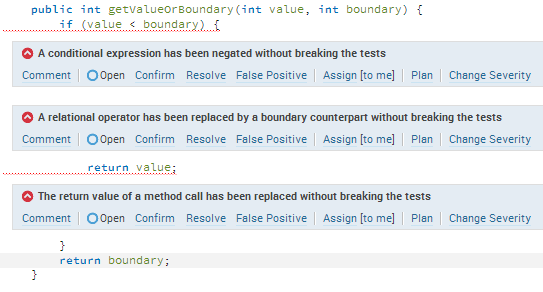 Build breaker plugin
[INFO] [15:15:57.671] Executing post-job class org.sonar.plugins.buildbreaker.AlertBreaker
[ERROR] [15:15:57.673] [BUILD BREAKER] Coverage < 80
[ERROR] [15:15:57.673] [BUILD BREAKER] Critical issues > 0
[ERROR] [15:15:57.673] [BUILD BREAKER] Major issues > 0
[ERROR] Alert thresholds have been hit (3 times).
[INFO] ------------------------------------------------------------------------
[INFO] BUILD FAILURE
[INFO] ------------------------------------------------------------------------
[INFO] Total time: 8.169s
[INFO] Finished at: Sat Aug 30 15:15:57 CEST 2014
[INFO] Final Memory: 21M/234M
[INFO] ------------------------------------------------------------------------
[ERROR] Failed to execute goal org.codehaus.mojo:sonar-maven-plugin:2.4:sonar (default-cli) on project DockerPiExample: Alert thresholds have been hit (3 times)
(Eclipse) IDE integration
Supports incremental analyses (default)
Install plugin through Eclipse Marketplace
Configure SonarQube server:
Window -> Preferences -> SonarQube -> Servers
Right click on your project in the Project Explorer
Configure -> Associate with SonarQube
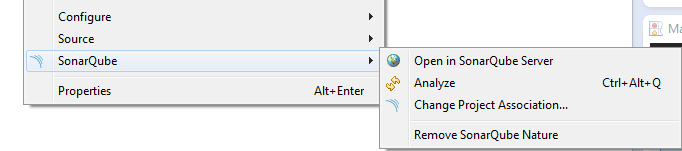 Eclipse SonarQube Issues
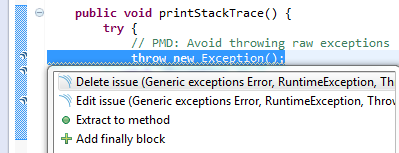 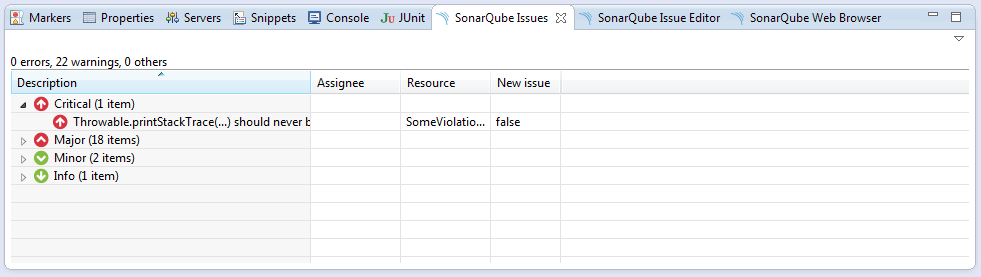 Eclipse SonarQube Issues Editor
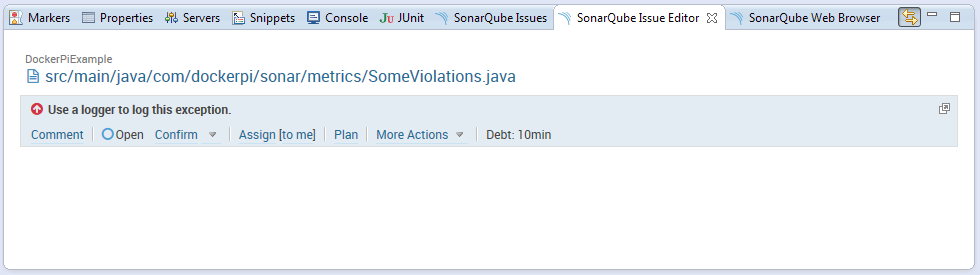 Eclipse SonarQube Web Browser
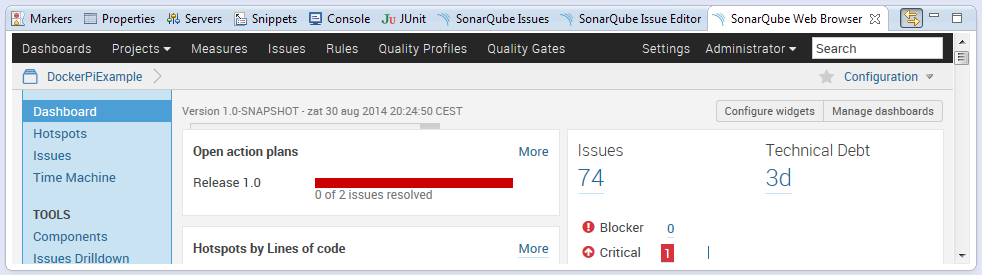 SCM Activity plugin
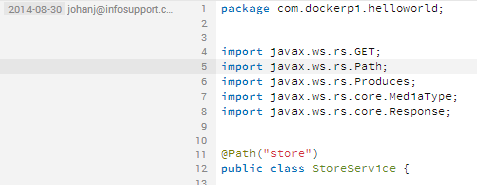 Build Stability plugin
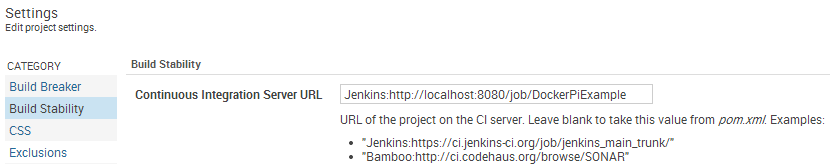 Build Stability plugin
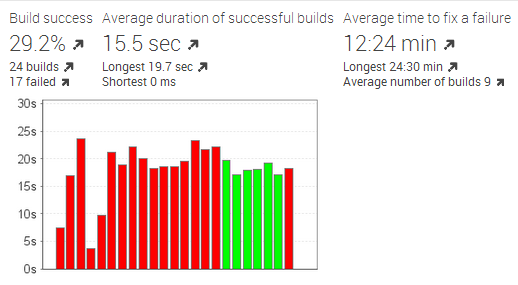 Tab metrics plugin
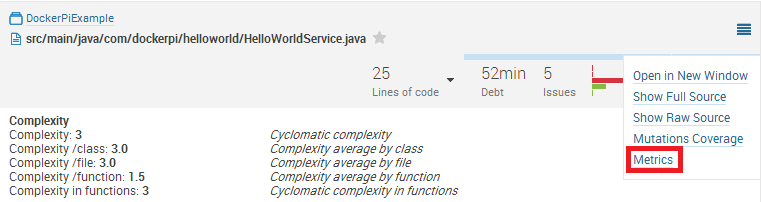 Mojo Bridge Plugin (Development)
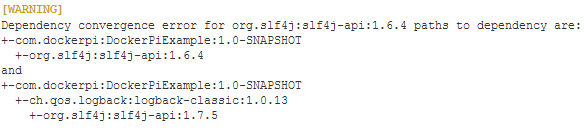 Mojo Bridge Plugin (Development)
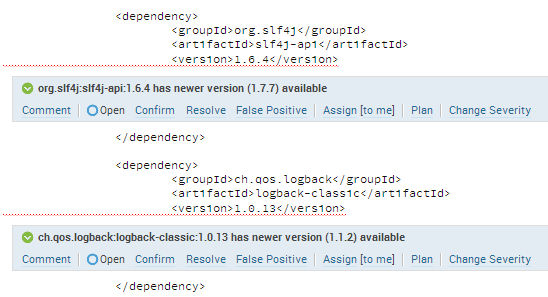 Leftovers
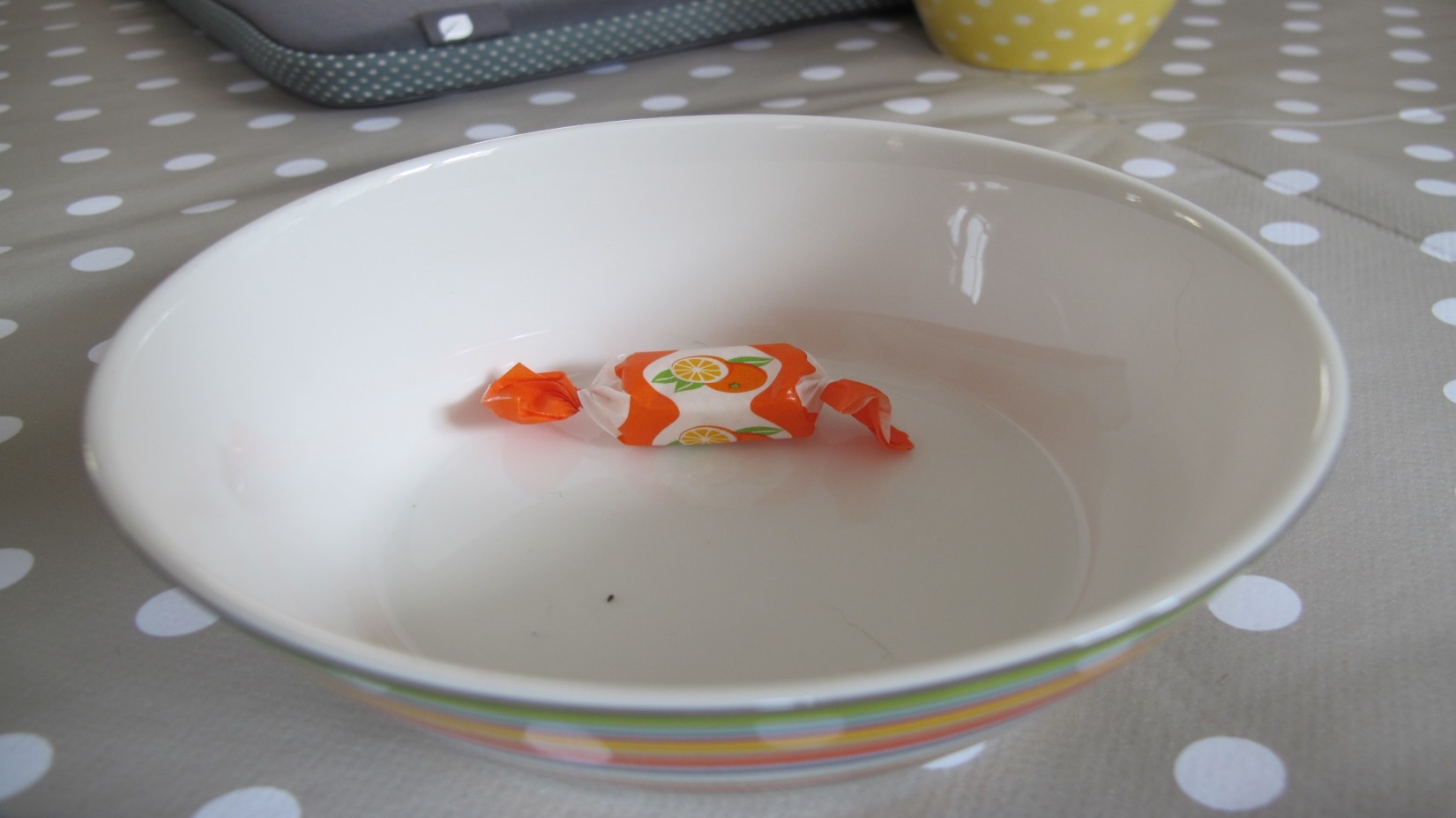 Libraries
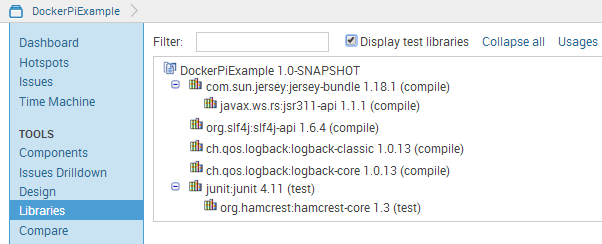 Branches
mvn sonar:sonar -Dsonar.branch=4.4
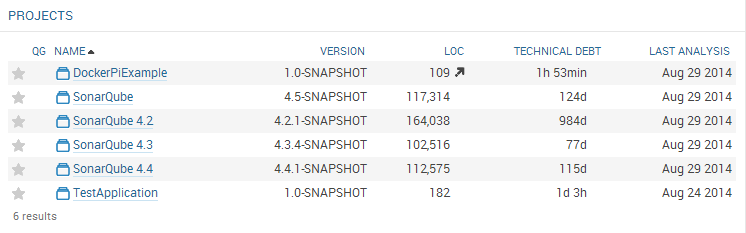 Exclusions
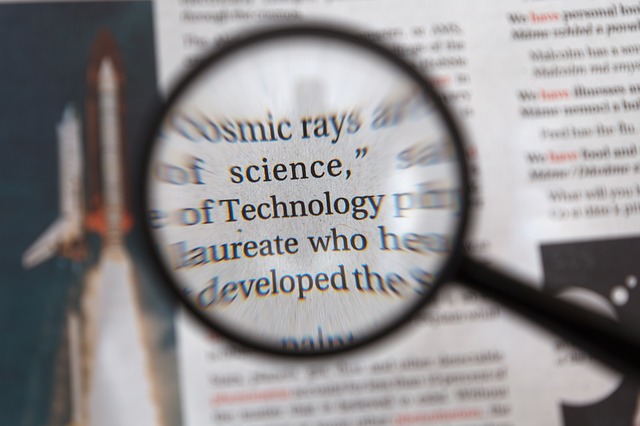 Ignore files
Ignore issues
Ignore duplications
Ignore code coverage
Example:
mvn sonar:sonar -Dsonar.exclusions=
	src/main/webapp/lib/*.js
Duplications across projects
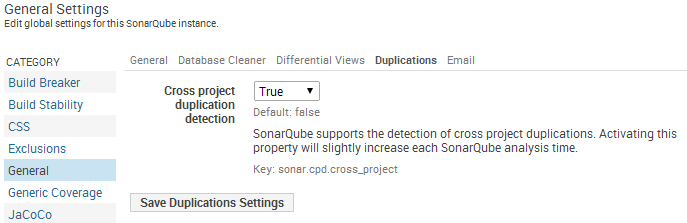 Duplications across projects
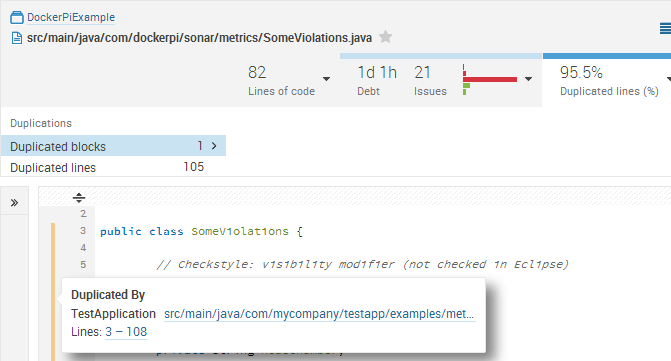 Complexity
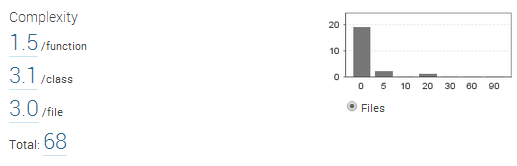 Technical debt pyramid
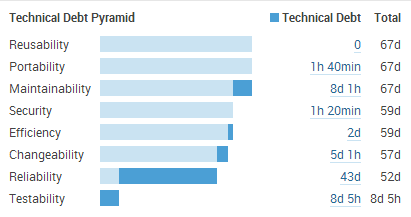 LCOM4 / RFC
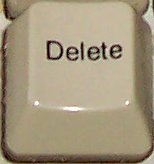 Using SonarQube on existing projects
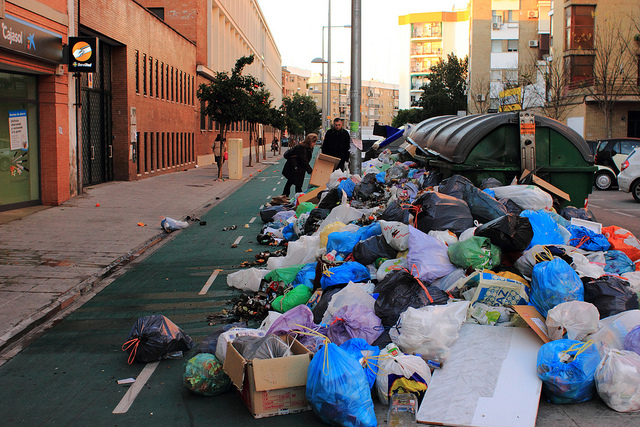 [Speaker Notes: Package tangle index and duplications from Jenkins]
Using SonarQube on existing projects
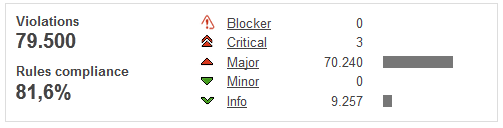 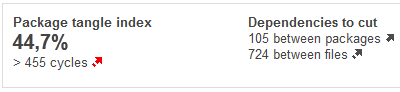 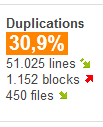 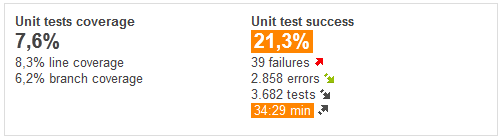 [Speaker Notes: Package tangle index and duplications from Jenkins]
Using SonarQube on existing projects
Identity hotspots
Use action plans
Maybe use a less strict quality profile
Add tasks/stories in the sprint to improve quality
Monitor quality of new code.
Cutoff plugin
Hotspots
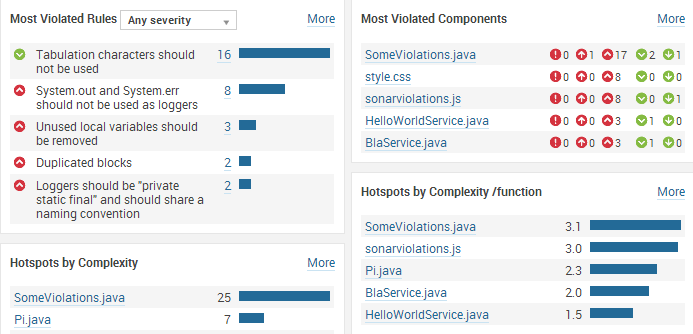 Planning issues
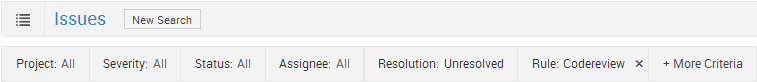 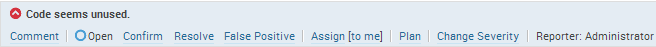 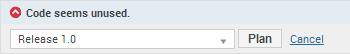 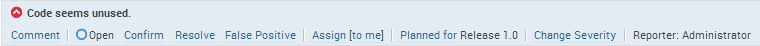 Issues
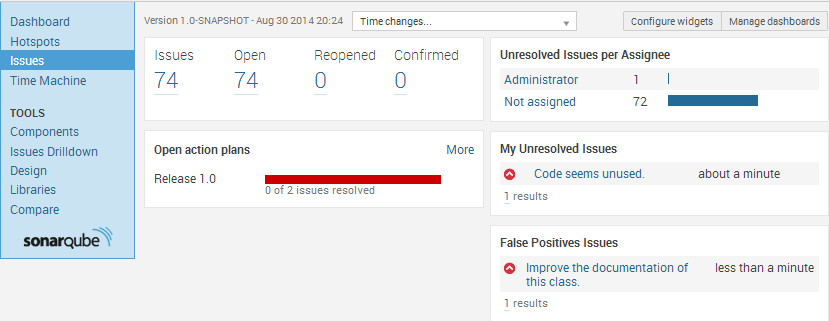 Tips for using SonarQube in a project
Create stories/tasks to improve the quality
Perform manual code reviews
Agree on a standard for items SonarQube cannot check
Fix items or mark them as false positive
Use separate logins
Settings/reviews are project specific
Tips for using SonarQube in a project
Options to use SonarQube
Central server (commit AND nightly)
IDE plugin (for instance Eclipse plugin)
Local in your development environment	
Check code quality before ‘To verify’ step
First merge your code so it is up to date
Verifier should also verify the quality
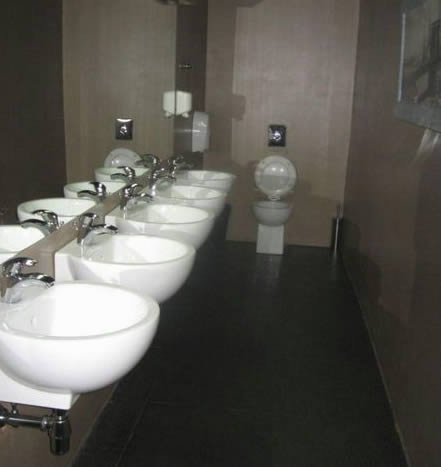 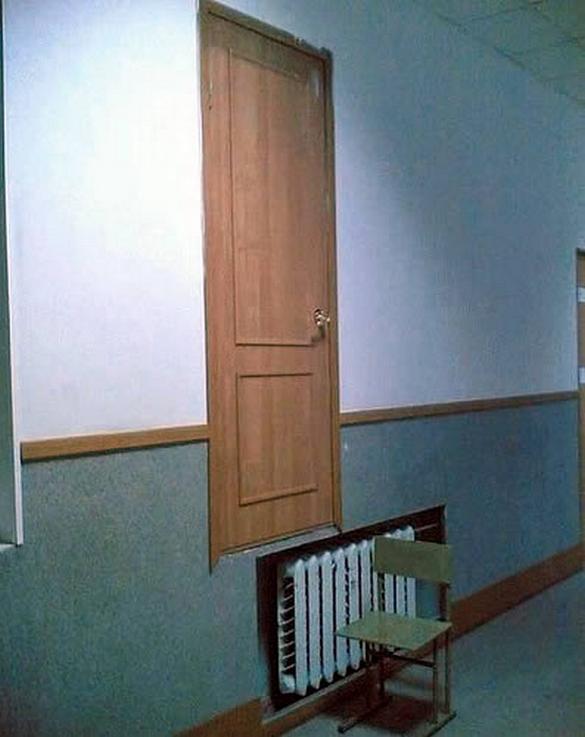 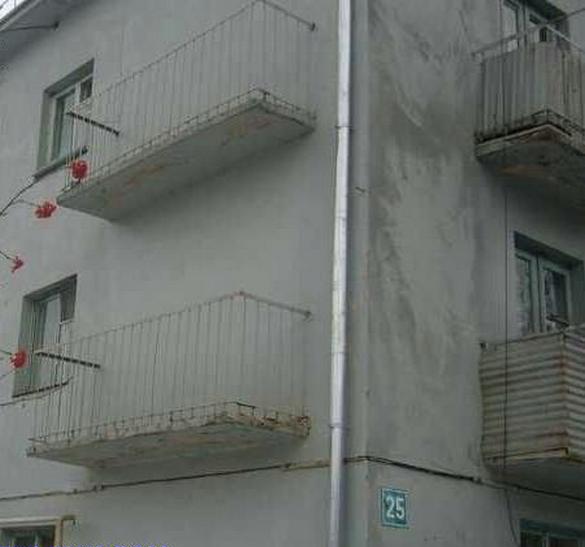 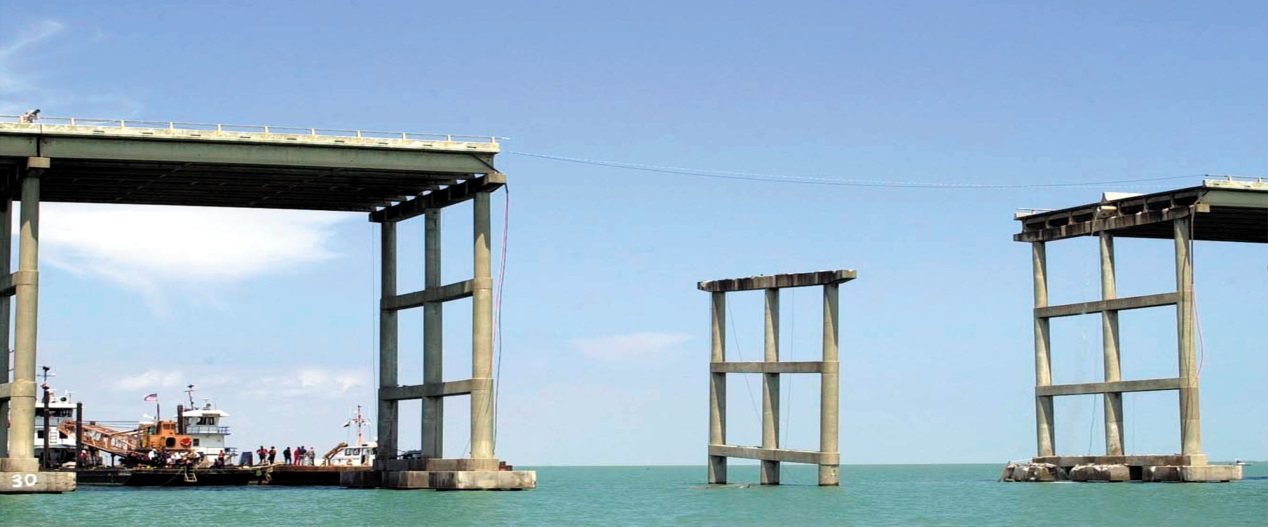 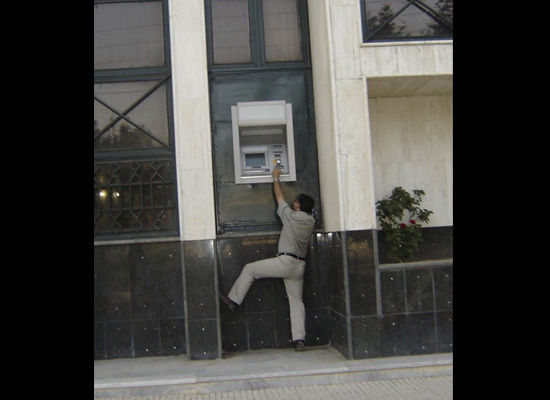 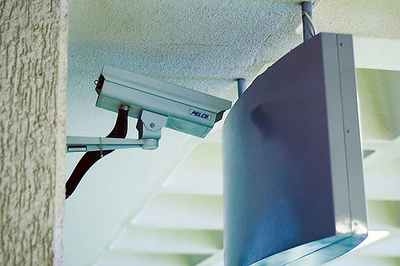 Accept failure, but improve continuously
“Once we accept our limits, we go beyond them.” 

- Albert Einstein
Questions
Ask me!
SonarQube dev /user mailinglist
Sonarqube.org
Nemo example dashboard
SonarQube books
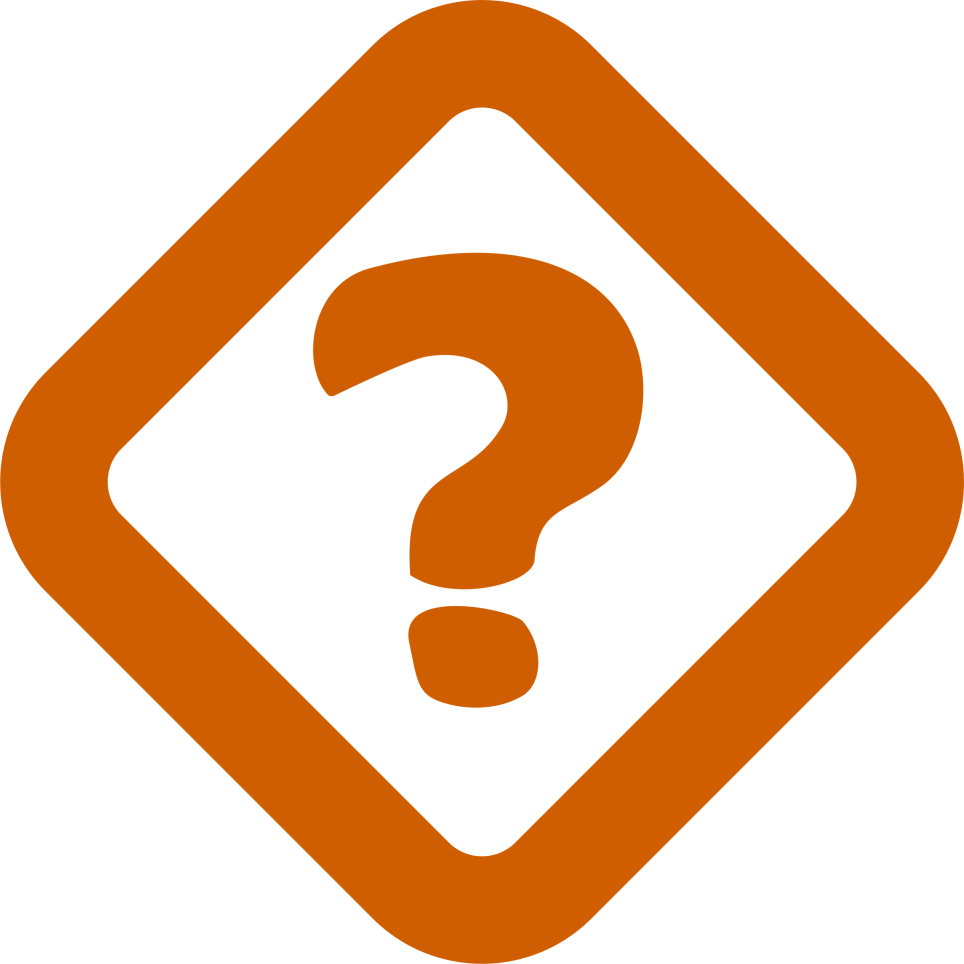 johan.janssen@infosupport.com